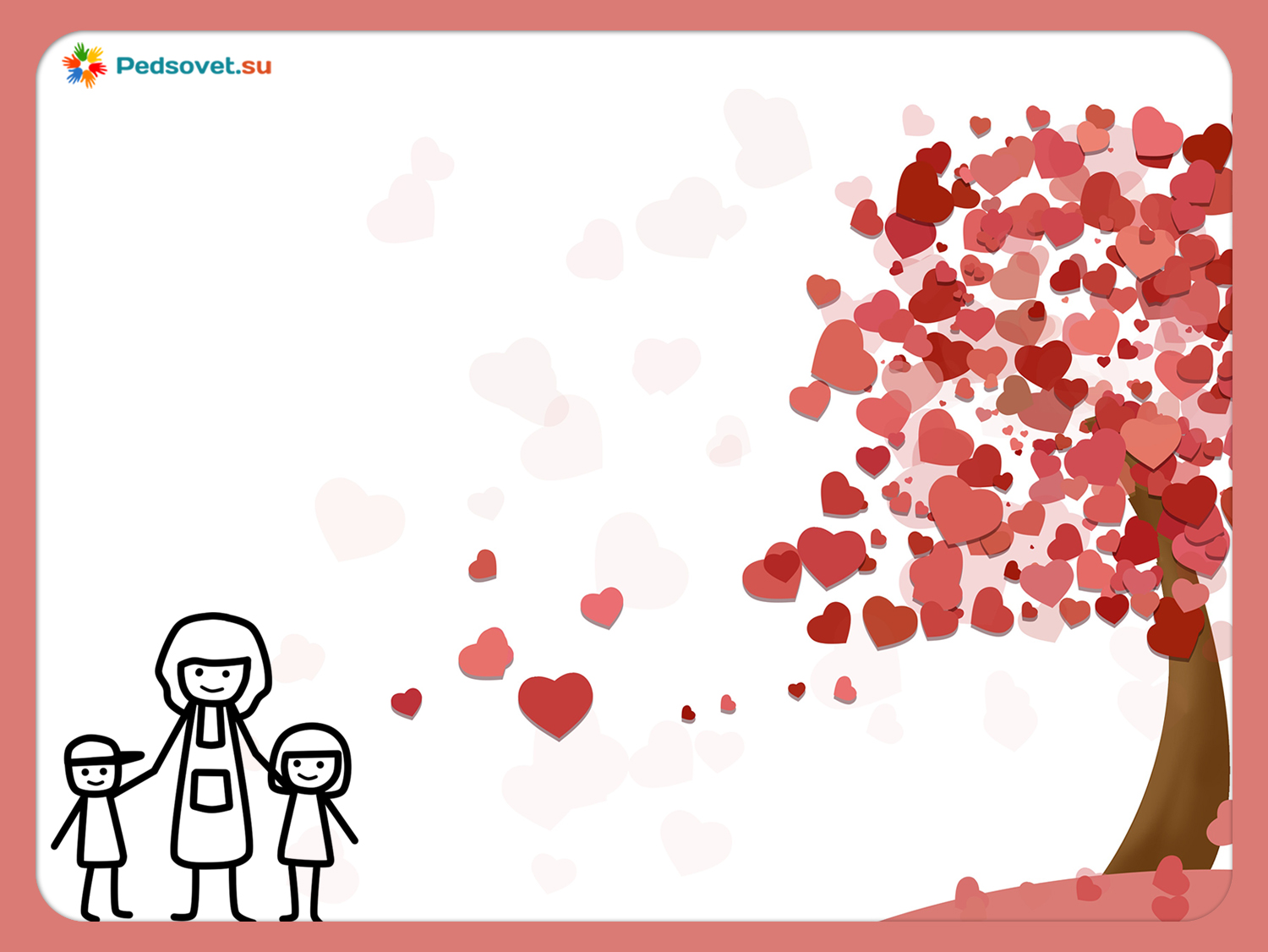 ПЕДАГОГИЧЕСКИЙ ПРОЕКТ
ко Дню матери
"Мама – солнышко мое"
в подготовительной к школе группе «Непоседы»
Авторы: воспитатели Нестеркина А.С.,                    
                          Тугарина И.В.                                                                                    учитель-логопед Пьянзина Е.В.
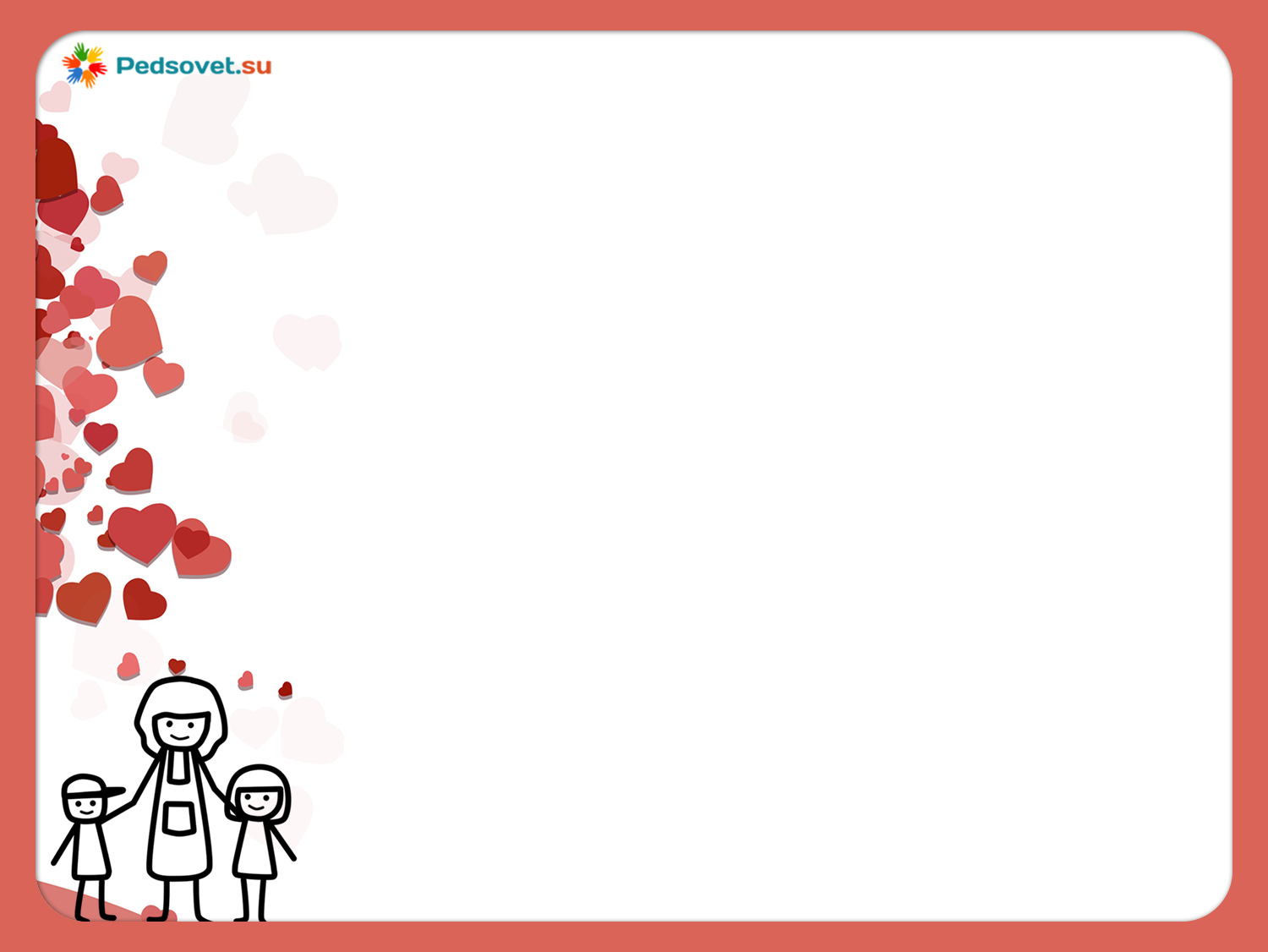 Паспорт проекта
Цель проекта: Сформировать осознанное понимание значимости матерей в жизни детей.
Задачи проекта: 
– Познакомить детей с праздником - «День Матери». 
–Воспитывать у детей уважение и заботливое отношение к матери,  бабушке, оказывать им  посильную помощь (убирать игрушки, накрывать на стол, протирать после еды стол и др).           
–Расширить сведения о семье (знать имена, отчества, профессию, место работы, увлечения).   
– Способствовать  воспитанию нравственных устоев семьи, уважения к старшим.                         
  –Помочь  осознать свой статус в семье, оценить значимость семьи в своей жизни.
– Углубить знания детей о роли мамы в их жизни.   
– Способствовать сплочённости родительского коллектива.  
– Обогащать детско-родительские отношения опытом совместной творческой деятельности. 
– Развивать творческие способности  детей, желание делать подарки маме. 
– Способствовать развитию детской речи через выразительное чтение стихов, пословиц, составление рассказов о маме.
–  Развивать коммуникативные навыки детей.
Вид проекта:    краткосрочный.
Время реализации проекта: 
ноябрь 2018 г. - 2 недели (19.11.2018 -30.11.2018 г.)
Участники проекта: воспитанники ДОУ, родители, воспитатели, учитель-логопед.
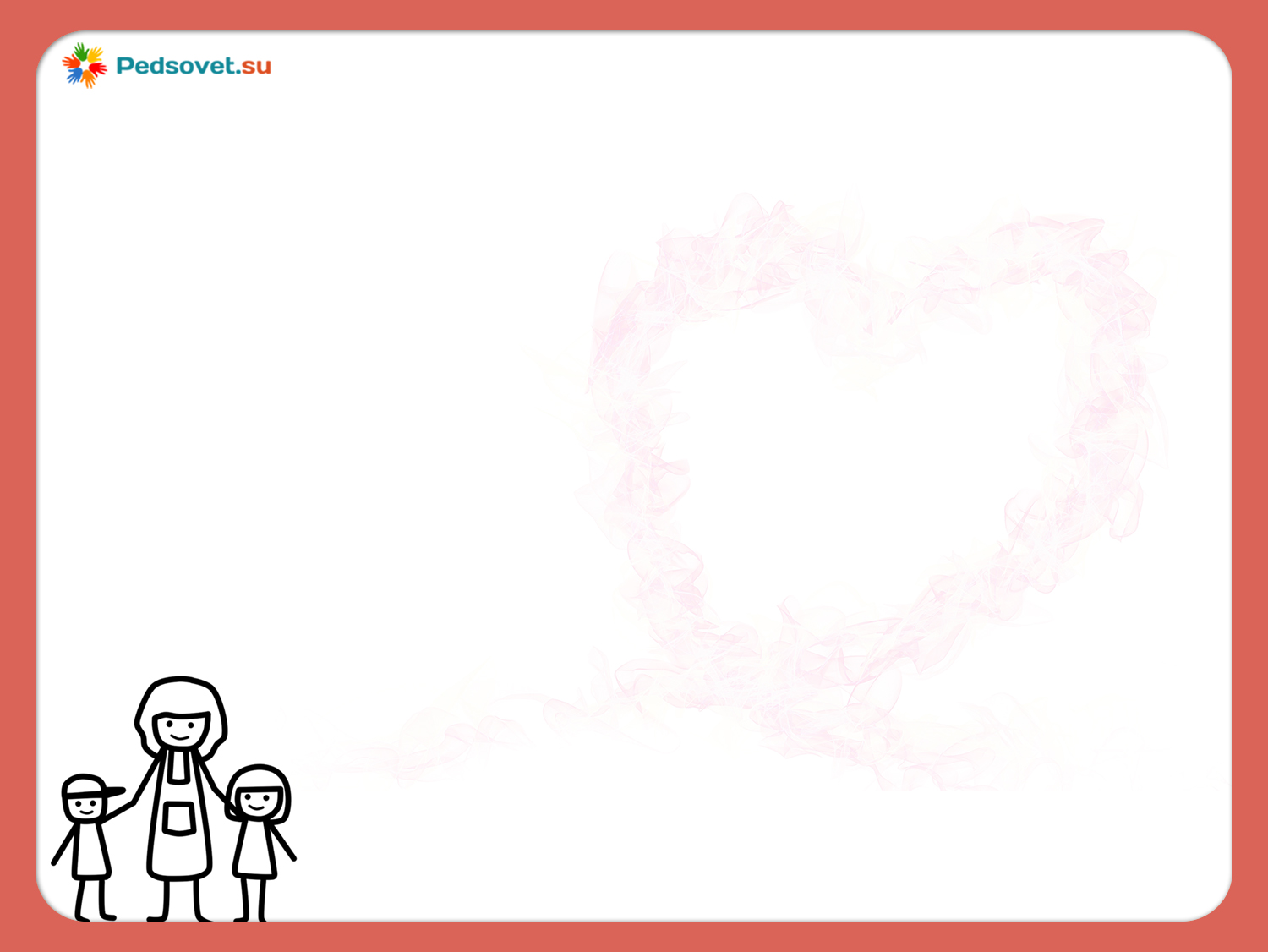 Актуальность проекта
 Мать считается хранительницей семьи. И, конечно, же, именно мама играет важную роль в жизни каждого человека. Формирование отношений между ребенком дошкольного возраста и матерью имеет большое значение для развития личности ребенка. К сожалению, иногда любовь к маме дети связывают только с материальными ценностями, а не духовными.
Праздник «День матери» служит, напоминаем необходимости уважительного отношения не только в обществе, но и в семье. И сколько бы хороших, добрых слов не было бы сказано мамам, сколько бы поводов для этого ни придумали, лишними они не будут.
Данный проект направлен на приобщение детей к общечеловеческим ценностям, любви к самому близкому и родному человеку – маме.
   Наш проект – прекрасный повод поразмышлять о роли матери  и семьи  в жизни каждого человека. О семейных традициях и их развитии в современных условиях. Об уважении и почитании матерей, желании помогать и заботиться о них.
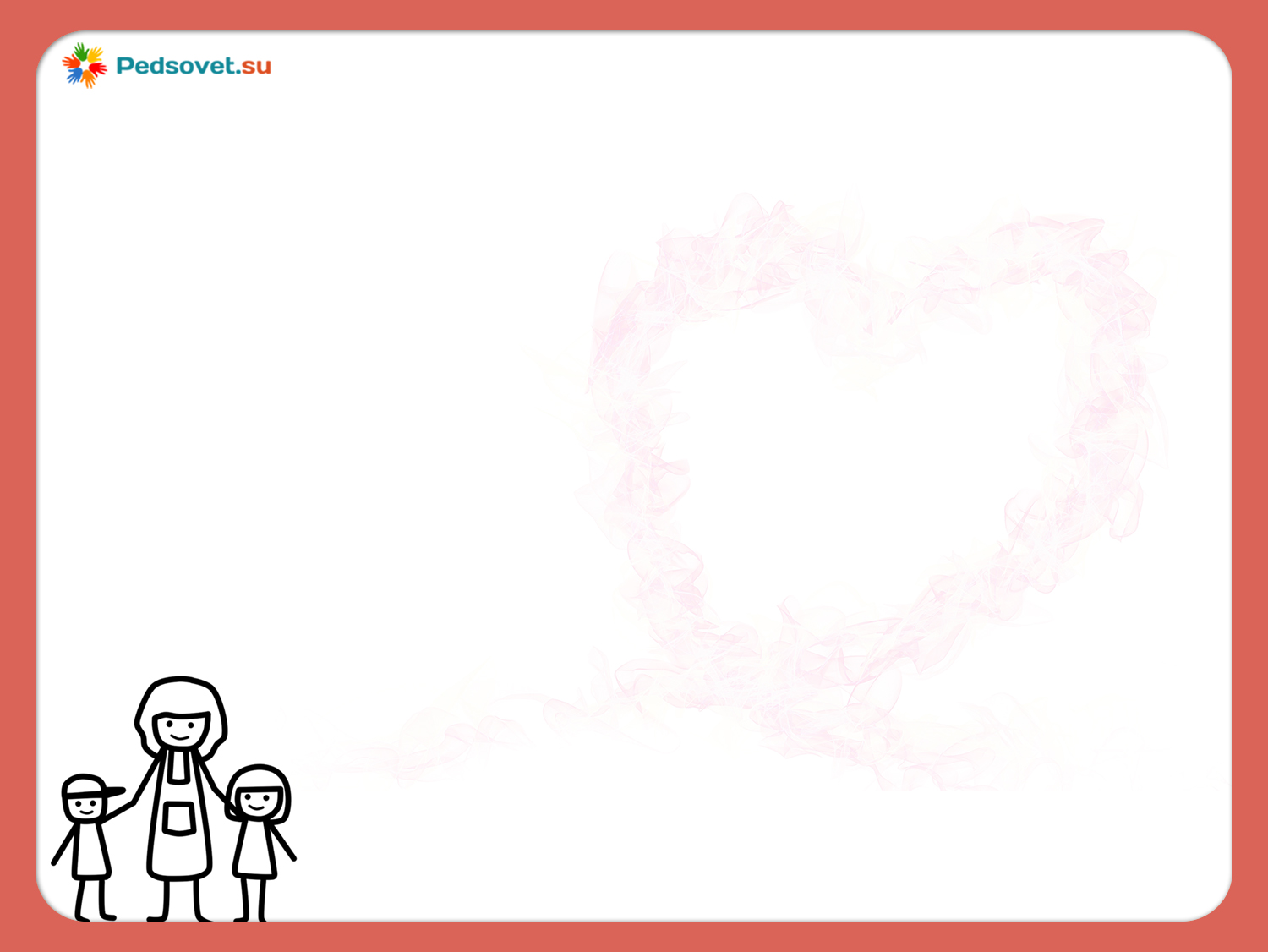 Предполагаемый результат

- Усвоение детьми разницы в похожих праздничных днях.
- Владение понятием «Семья», расширение информации о своей семье.
- Составление рассказов о своей матери и семье.
- Проявление заботы и уважения ко всем членам семьи.
- Умение организовать сюжетно-ролевые игры на основе имеющихся знаний о семье.
- Улучшение взаимоотношений в семье между разными поколениями, через совместную деятельность и праздничную атмосферу, созданную в детском саду.
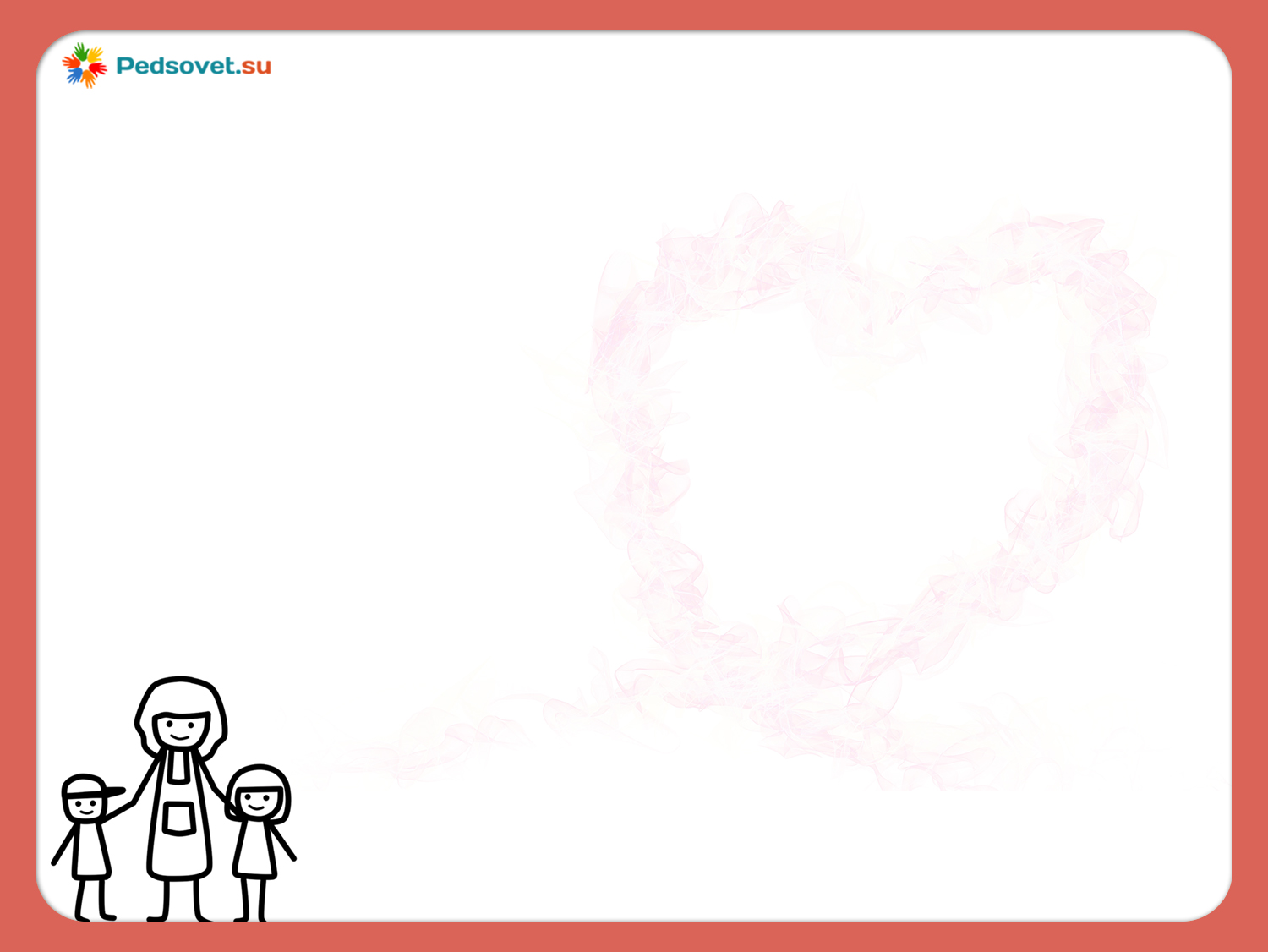 Реализация проекта
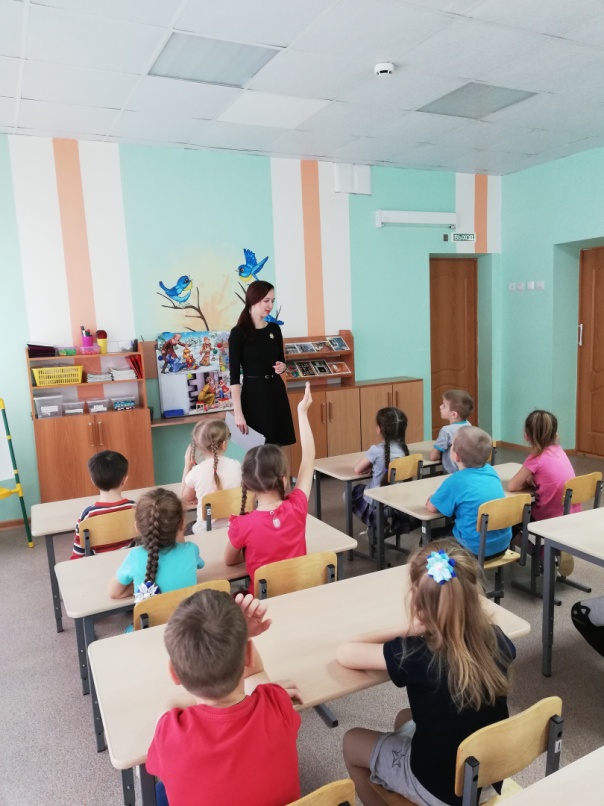 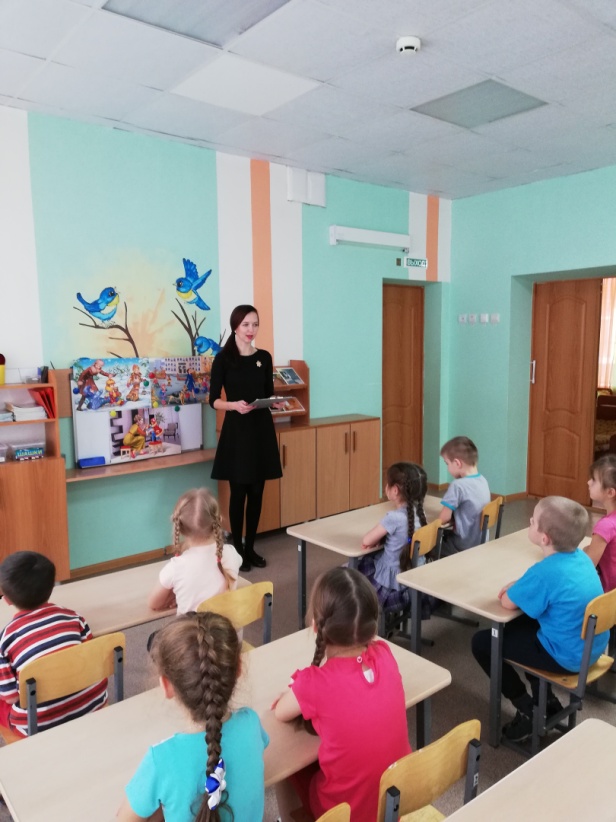 Беседа «Мамочка любимая моя»
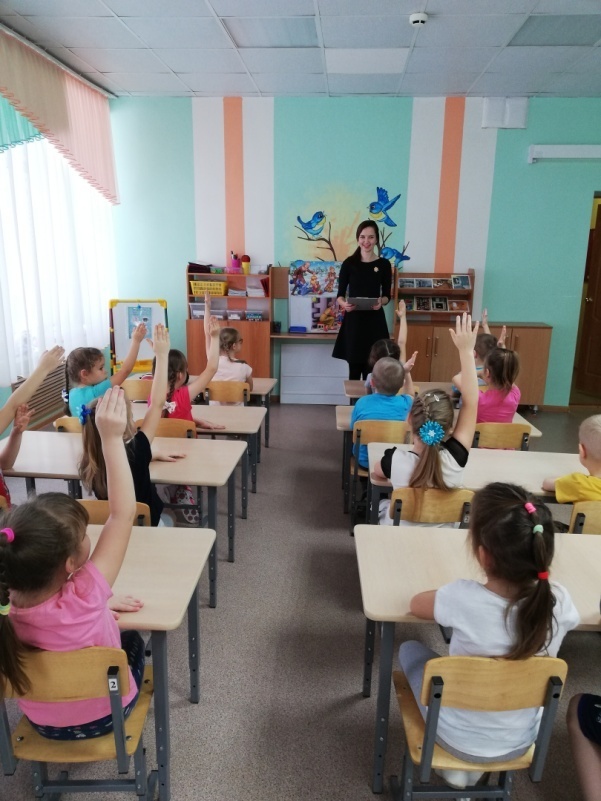 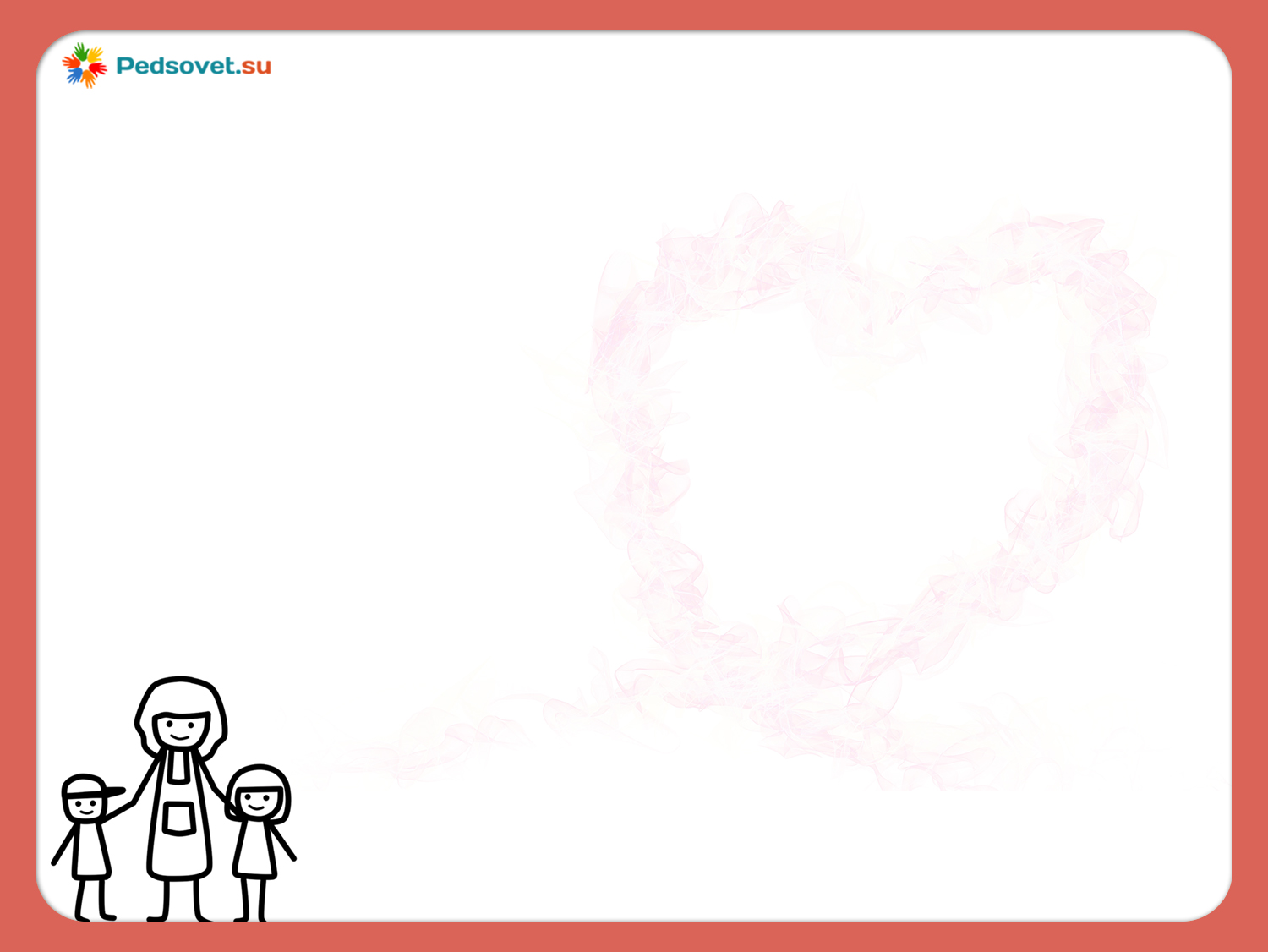 Реализация проекта
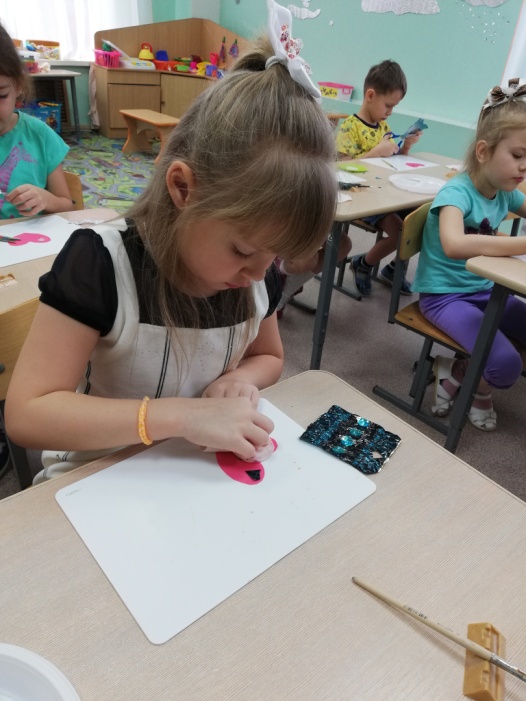 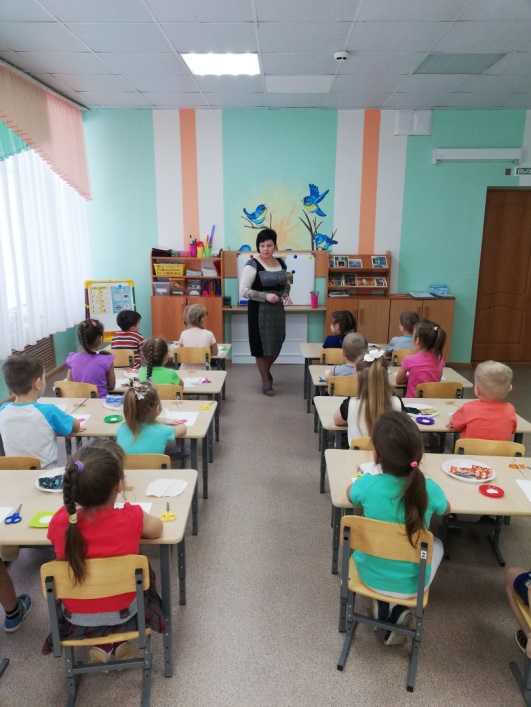 Изготовление  детьми подарков-сюрпризов мамам
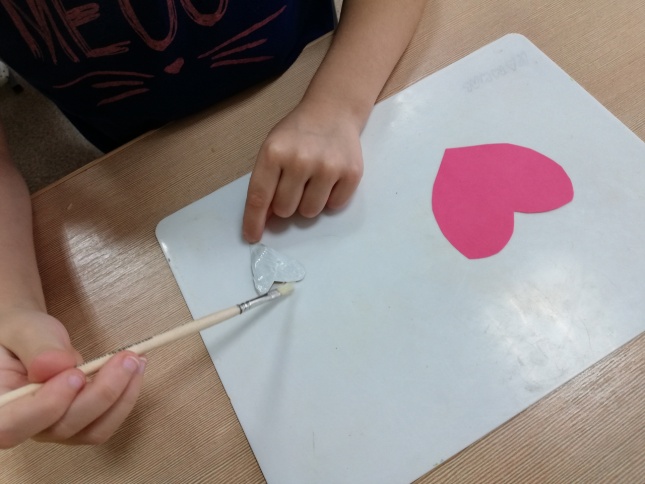 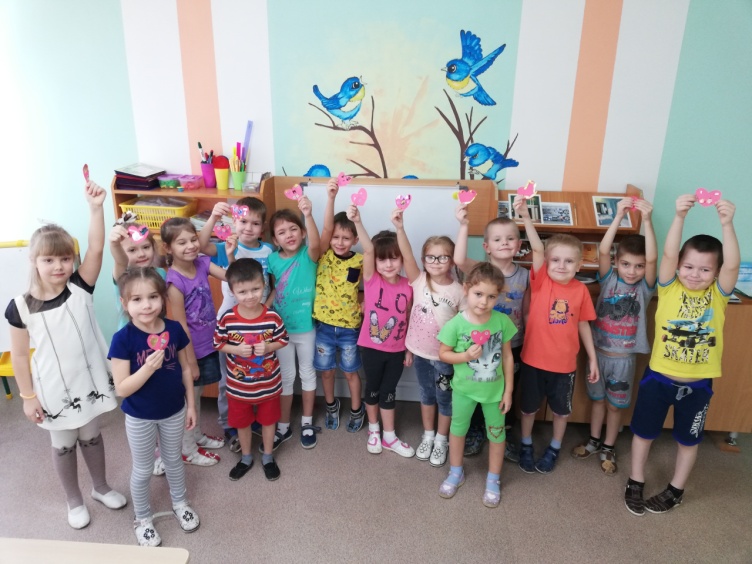 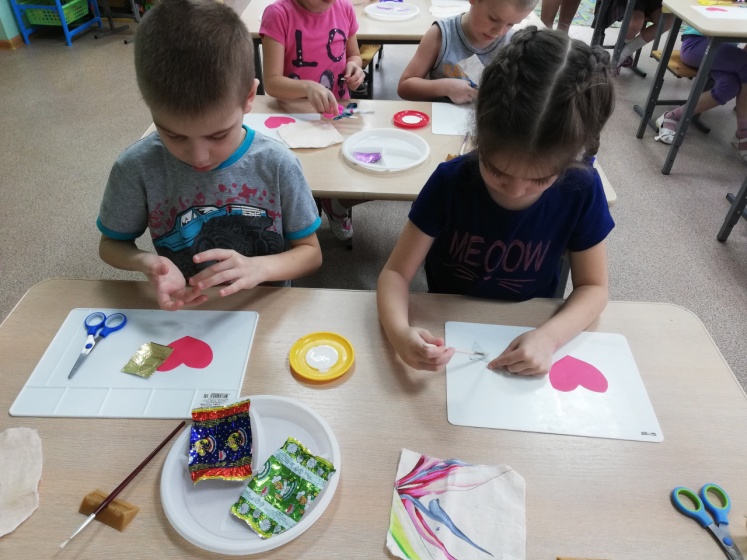 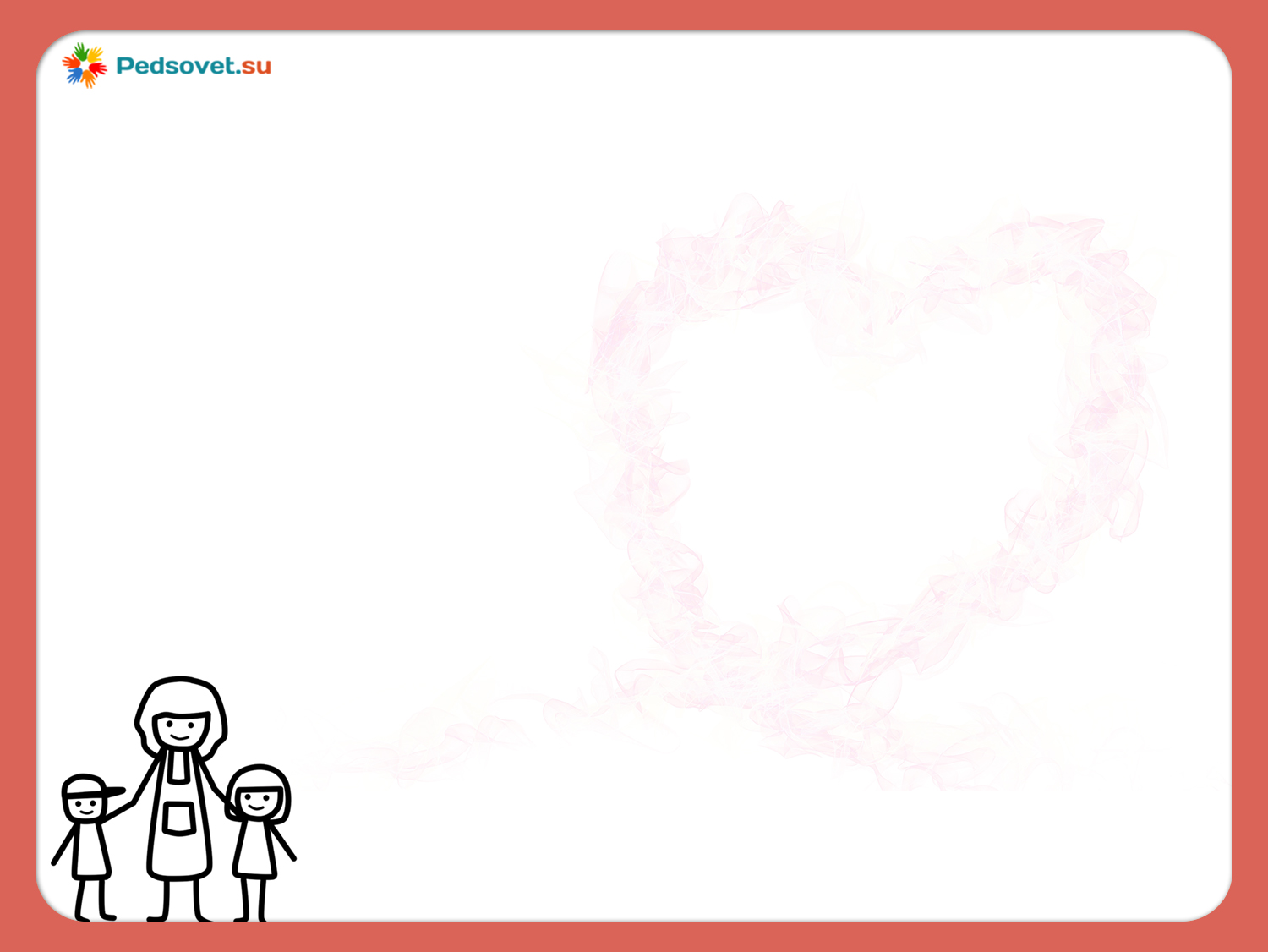 Реализация проекта
Выставка головных уборов
 «Чудо-шляпки»
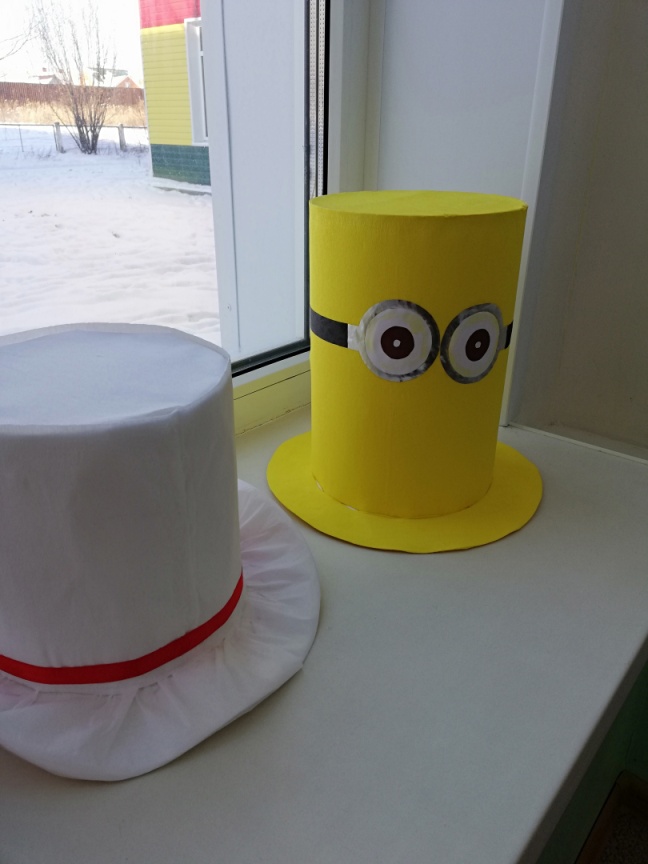 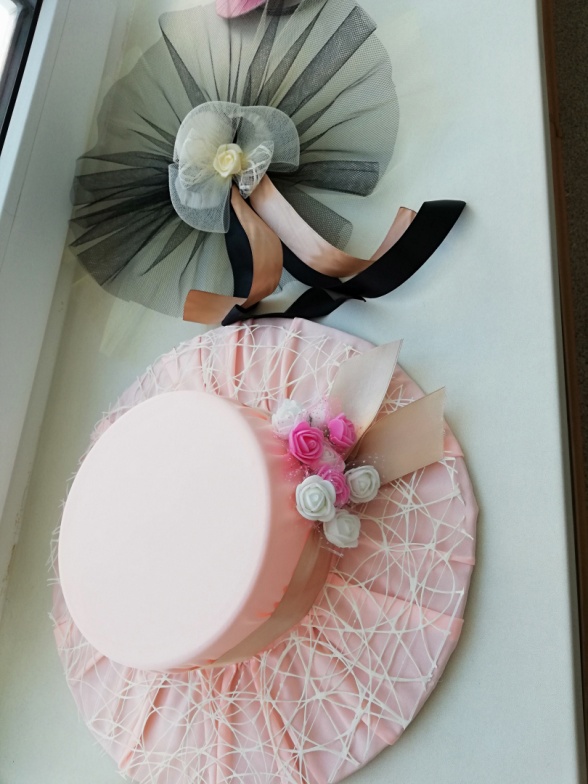 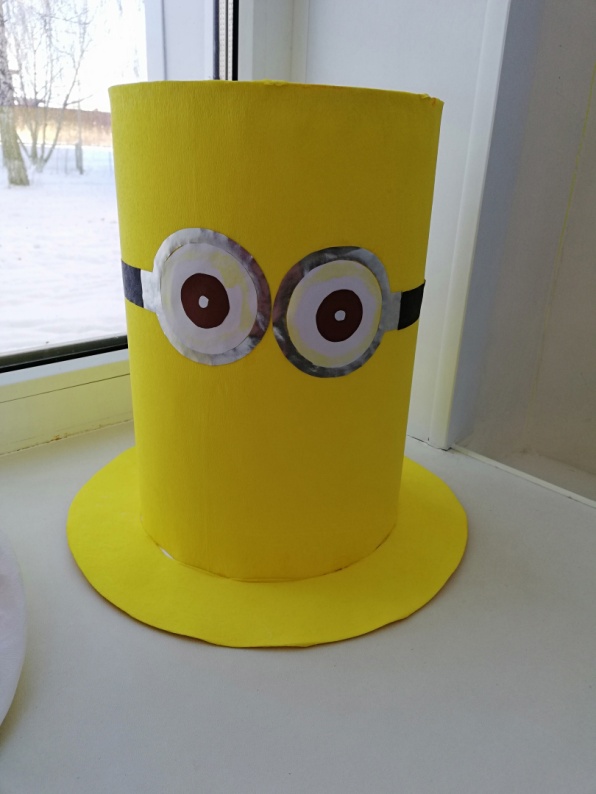 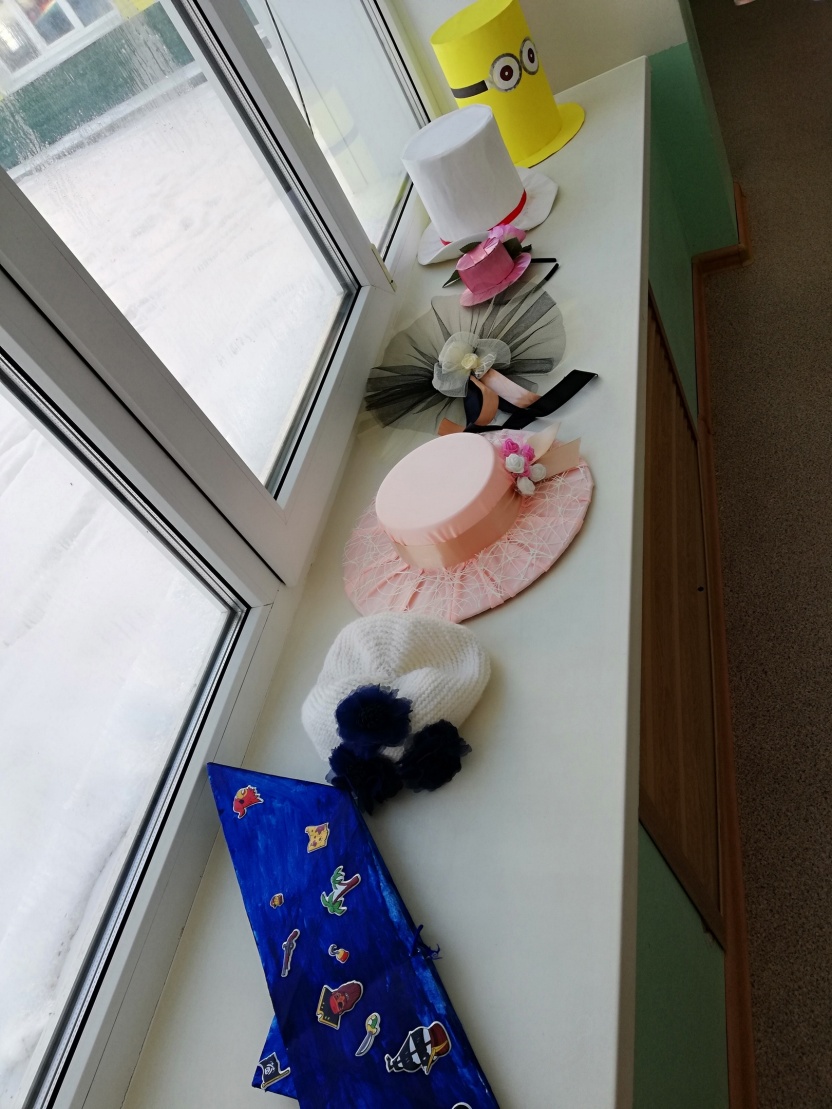 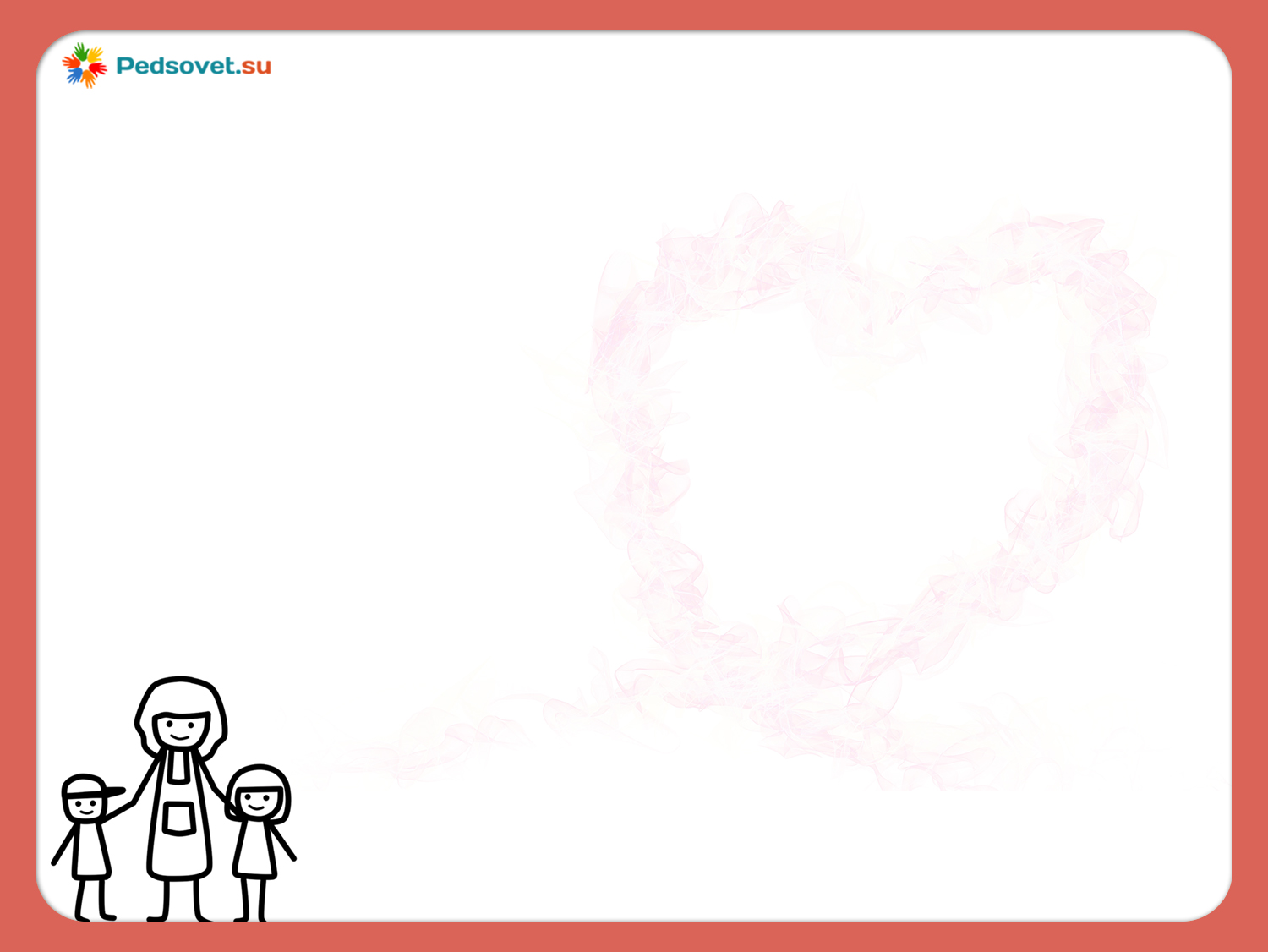 Реализация проекта
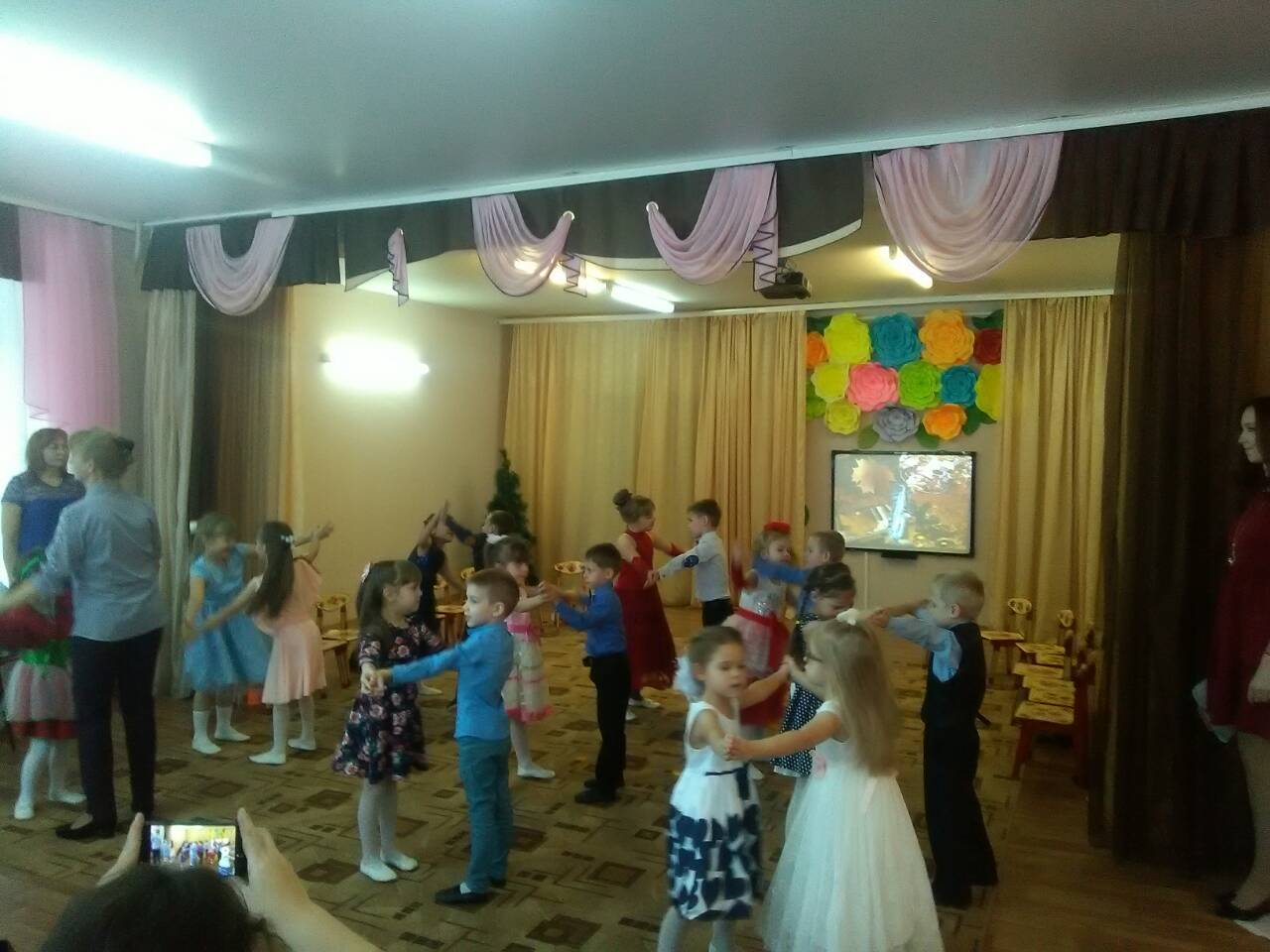 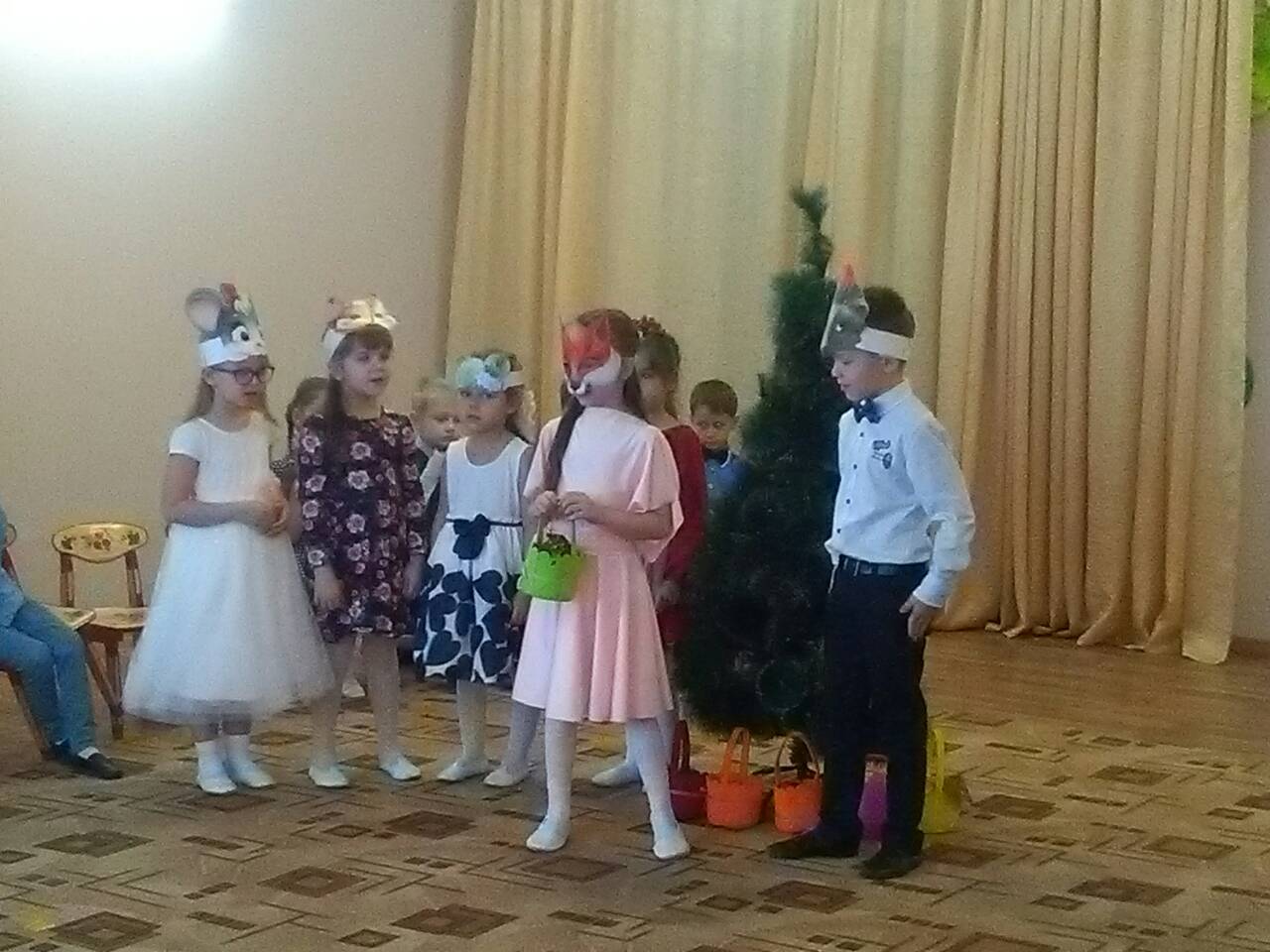 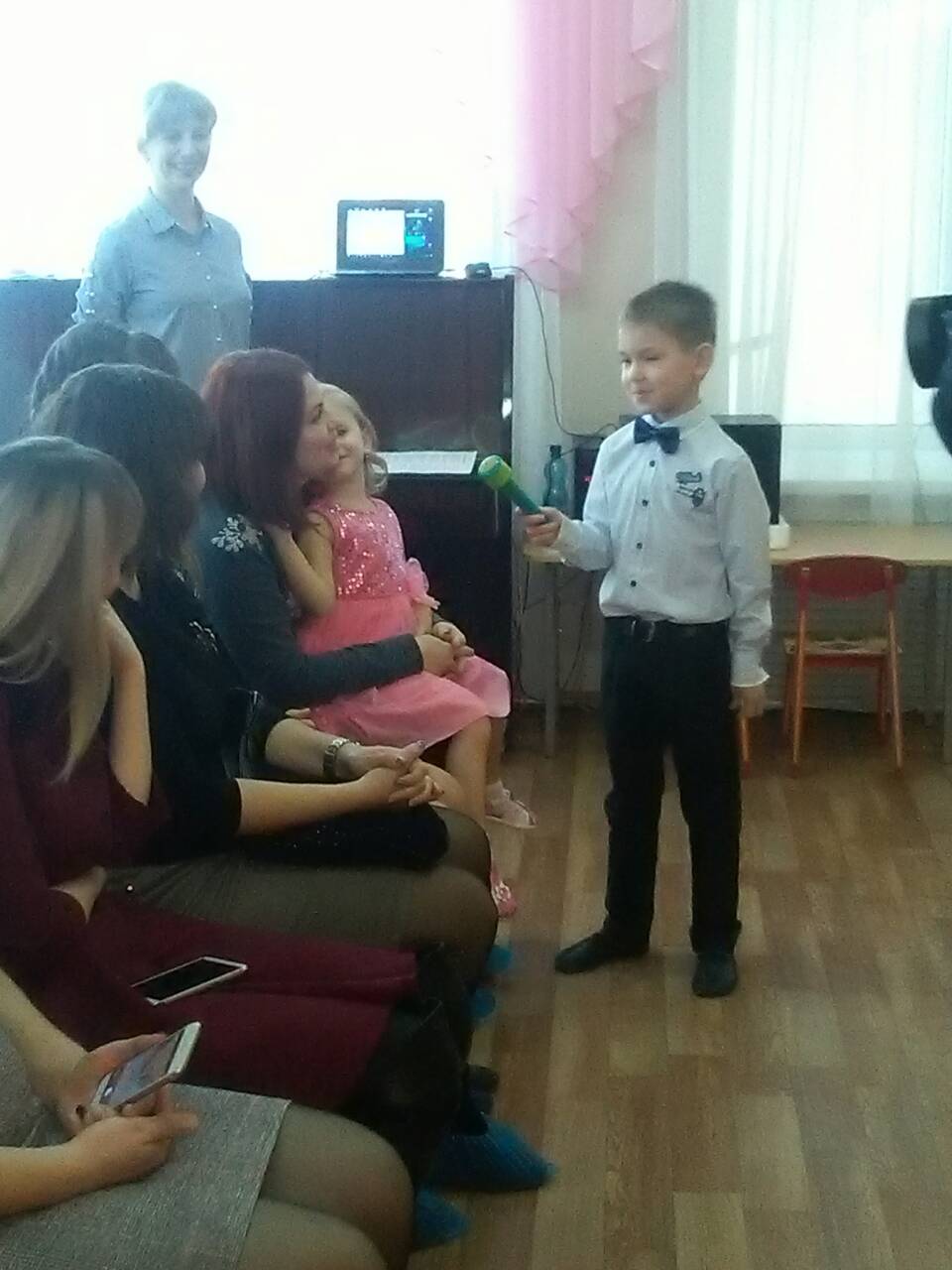 Совместное мероприятие для родителей
 «Мама-солнышко мое»
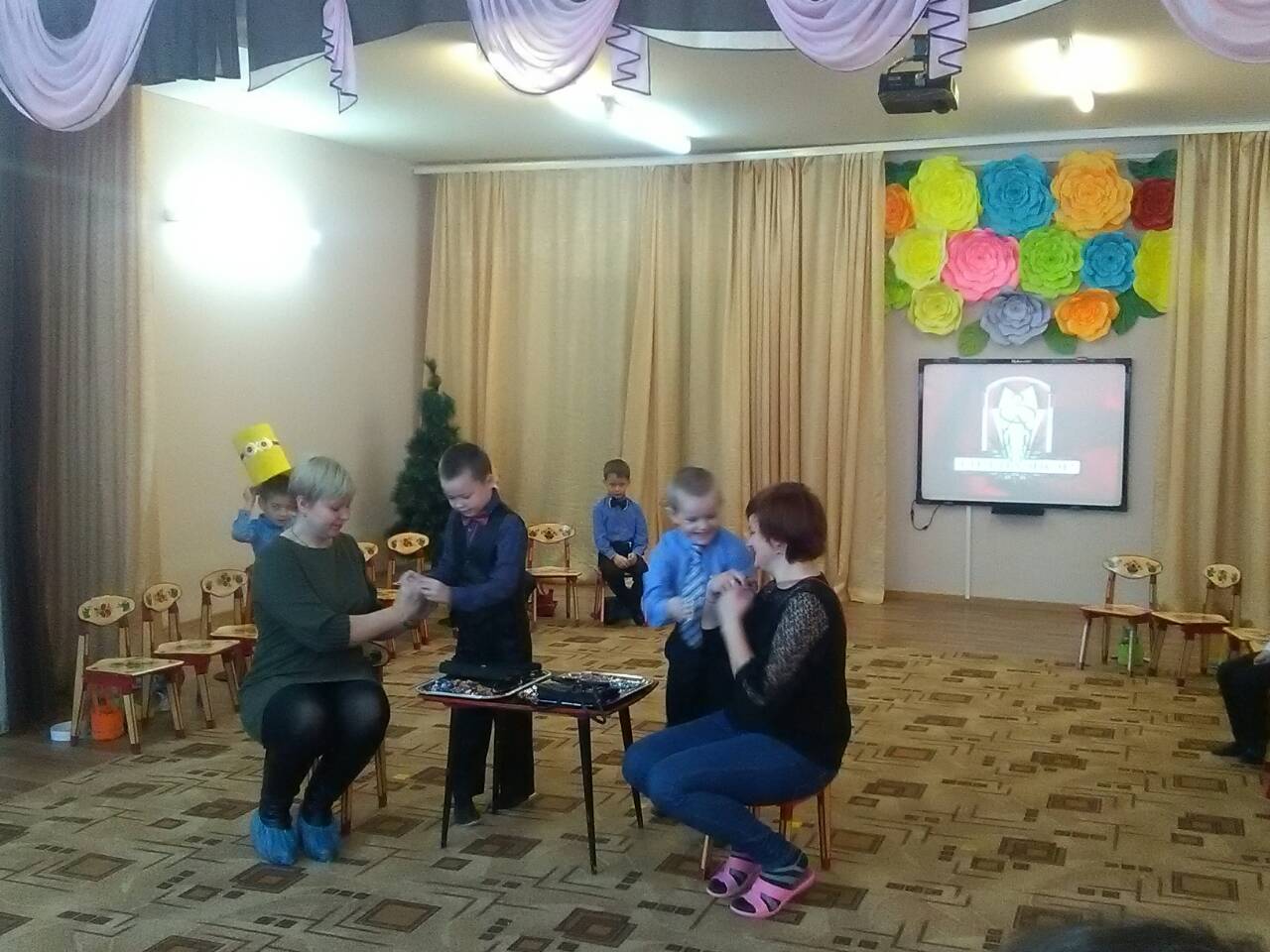